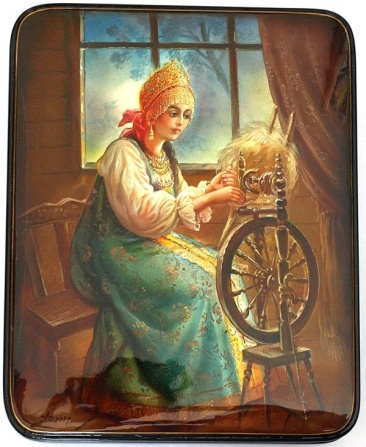 -ПпаП
Пахать землю.
Собирать урожай.
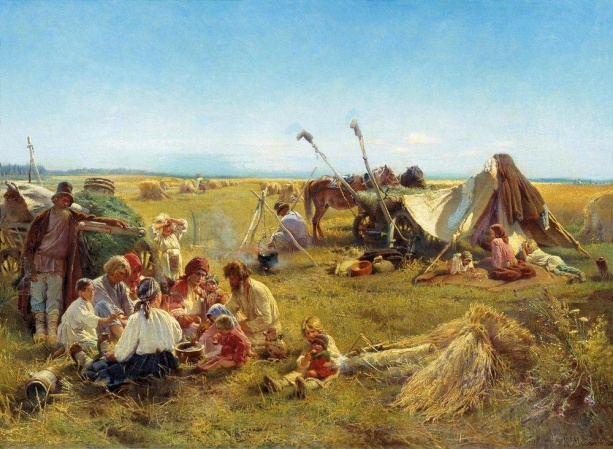 Сеять
труд
Ткать.
Шить.
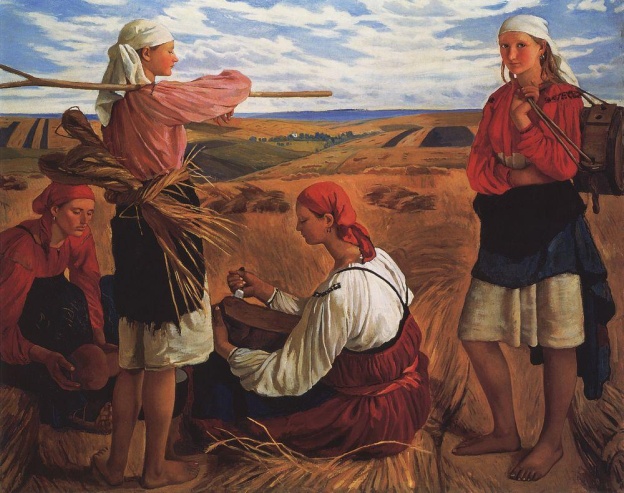 Печь хлеб
Лечить людей
Синонимы слова  «ТРУД»
Синонимы – слова одной части речи, различные по написанию и звучанию, кот. Имеют схожее значение.
Дело
- Работа
- Профессия
- Мастерство
- Ремесло
- Рукоделие
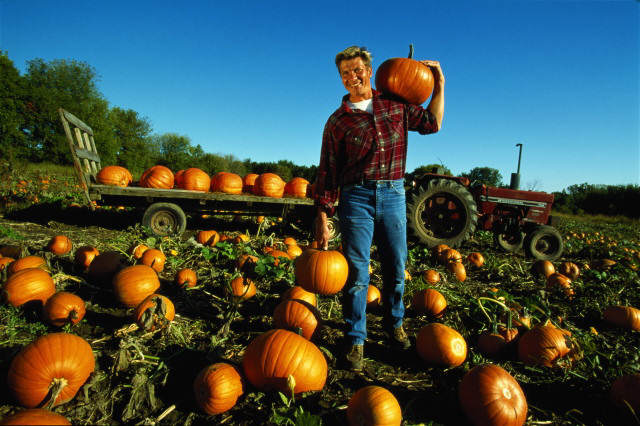 Для чего человеку нужен «Труд»?
- Труд дает человеку все нужное для жизни (еду, одежду, жилище).
- Труд позволяет людям сохранить и увеличить богатства родной природы.
- Труд позволяет людям общаться друг с другом, обмениваться знаниями и опытом.
- С помощью труда люди помогают друг другу в жизни: пишут книги, строят дома лечат людей, учат детей, растят урожай, пекут хлеб, заботятся о безопасности друг друга.
Место труда в Древней Руси.
город
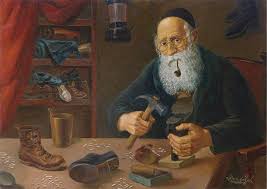 Деревня
Кузнечное дело
Сапожное дело
Сельское
хозяйство
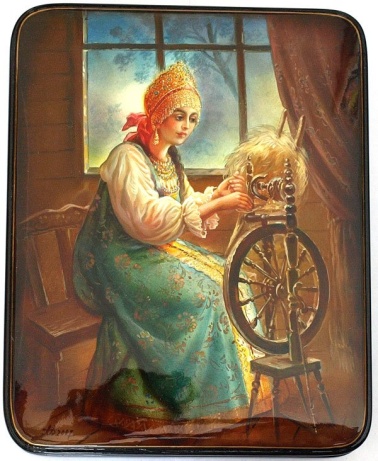 охота
Торговля
Рыбная ловля
Ремесло: ткачество, гончарное дело.
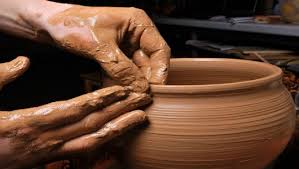 Труд в современной России.Все профессии важны.
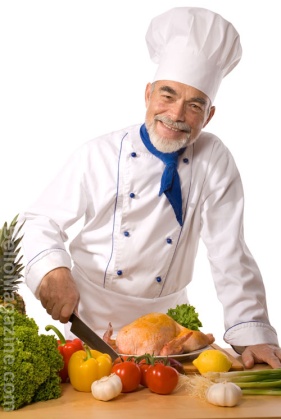 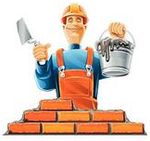 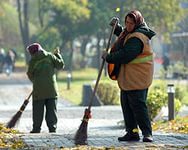 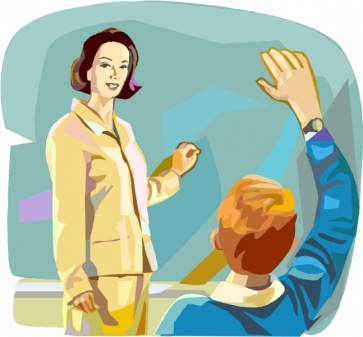 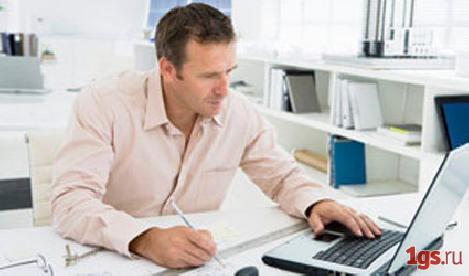 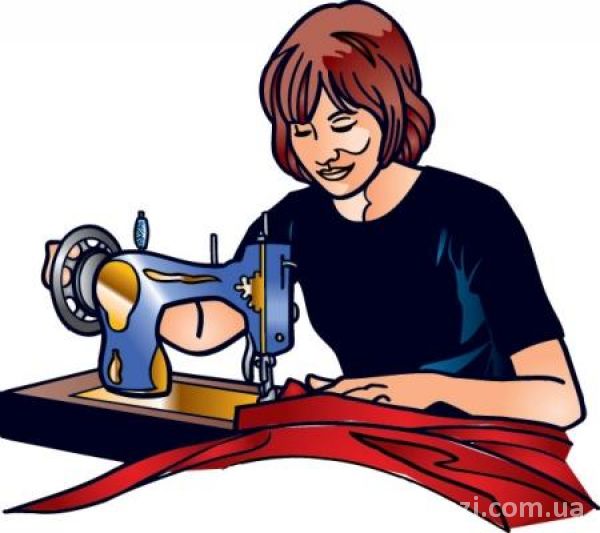 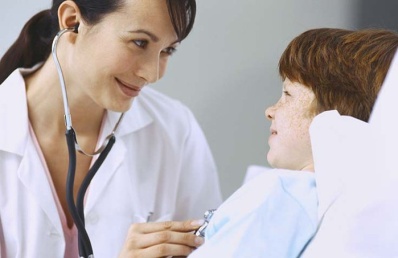 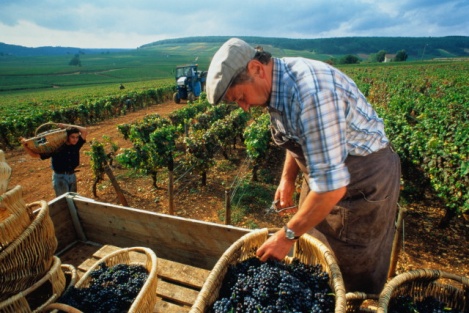 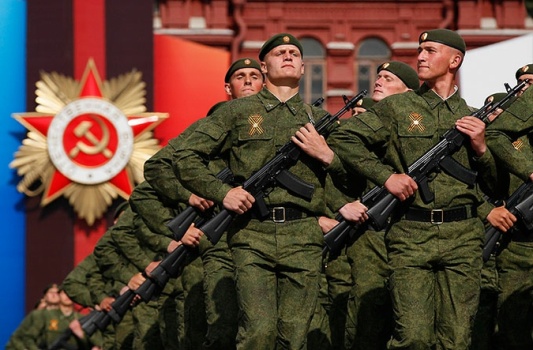 Чей результат труда мы видим на картинках?Назови профессию
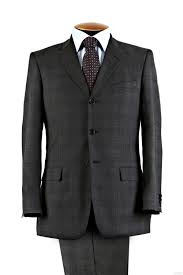 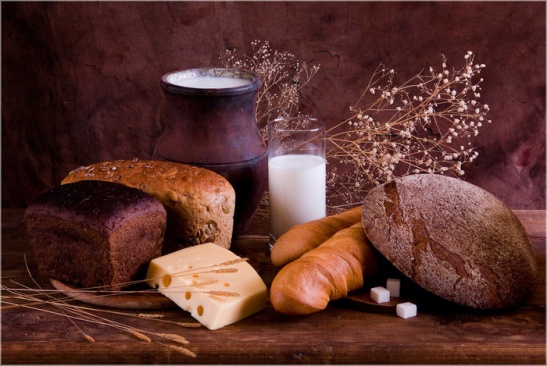 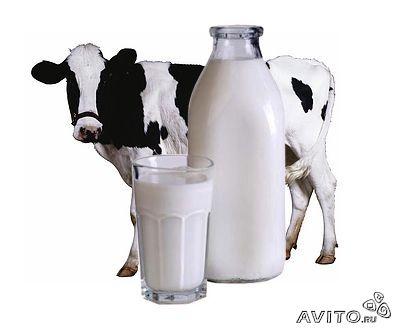 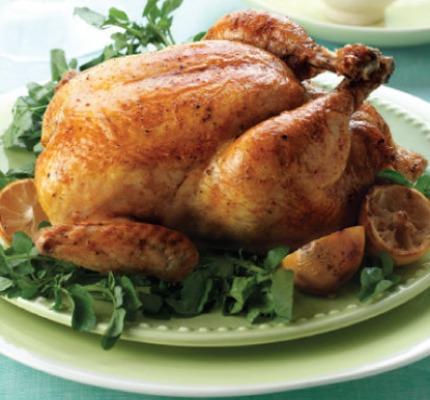 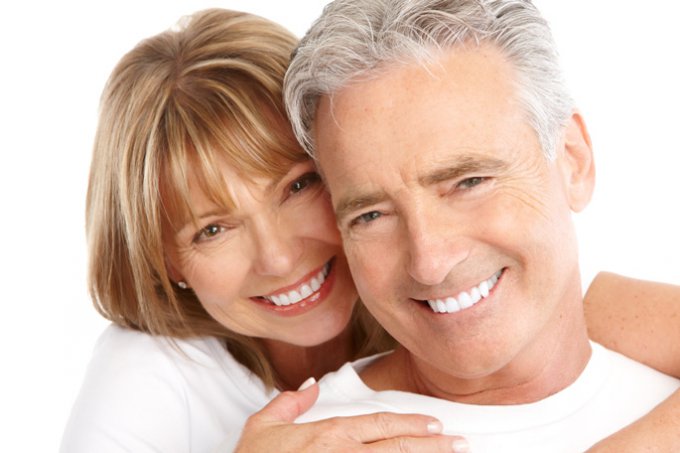 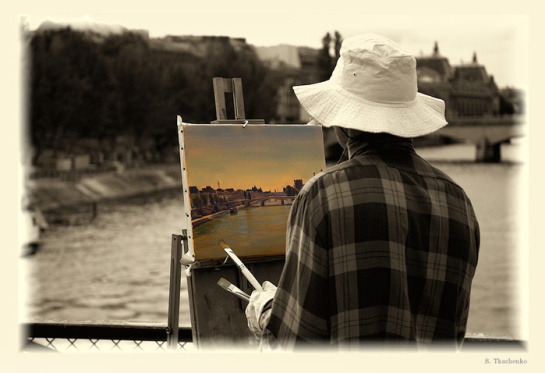 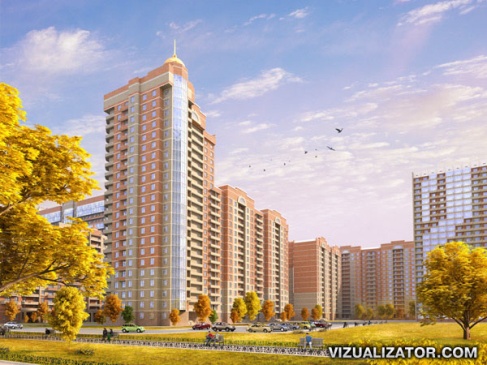 Русские народные пословицы про труд.Какие пословицы знаешь ты?